Projekt: ZŠ Červená Voda – moderní škola, registrační číslo projektu CZ.1.07/1.4.00/21.2543
Příjemce: Základní škola a mateřská škola Červená Voda, Červená Voda 341, 561 61
Název materiálu:
Půda a její složky
Autor materiálu:
Eva Veselá
Zařazení materiálu:
Šablona:
Inovace a zkvalitnění výuky prostřednictvím ICT (III/2)
Předmět:
Zeměpis, 6. ročník
32-9-16
Sada:
32-9
Číslo DUM:
Ověření materiálu ve výuce:
Datum ověření:
22. 03. 2013
Eva Veselá
Ověřující učitel:
6. třída
Třída:
Materiál je určen k bezplatnému používání pro potřeby výuky a vzdělávání na všech typech škol a školských zařízení.
Jakékoliv další používání podléhá autorskému zákonu.
Tento výukový materiál vznikl v rámci Operačního programu Vzdělání pro konkurenceschopnost.
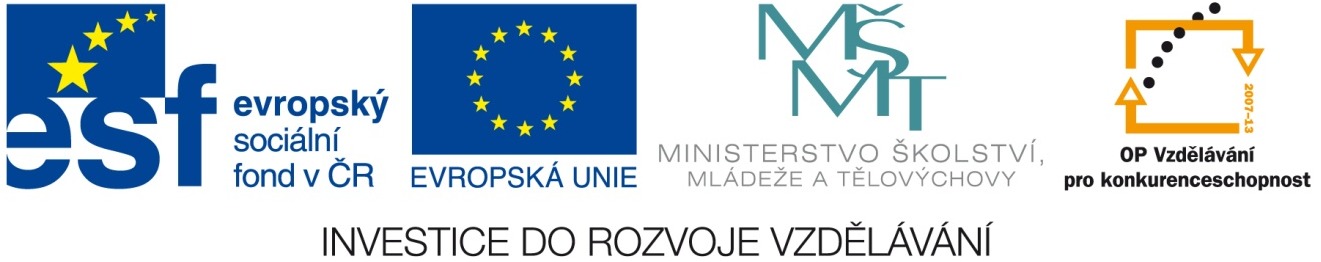 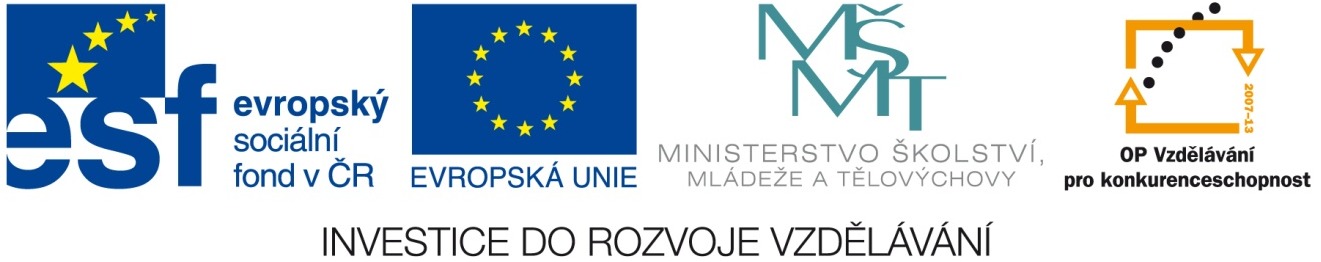 Metodický list
Název materiálu:	Půda a její složky
Autor materiálu:	Eva Veselá

Zařazení materiálu:
Šablona:	Inovace a zkvalitnění výuky prostřednictvím ICT (III/2)		
Sada: 32-9	     Číslo DUM: 32-9-16	    Předmět: Zeměpis	
     
Ověření materiálu ve výuce:
Datum ověření: 22. 03. 2013      Třída: 6. třída	     Ověřující učitel: Eva Veselá
	     
Anotace materiálu: Materiál poskytuje základní představu o významu půdy pro člověka, popisuje proces vzniku půdy působením půdotvorných činitelů a obsahuje schéma složek půdy.  Je doplněn ilustračními obrázky. Závěrečný  test  je určen ke shrnutí poznatků a k ověření získaných základních znalostí. Jeho součástí jsou správné odpovědi. Součástí materiálu je test v podobě pracovního listu v textovém editoru. 
     
Podrobný metodický popis možností použití materiálu: Lze využít k frontální i individuální výuce. Při frontálním testování je vhodnější použít prezentaci. Žáci řeší úkoly (snímek 8) a kontrolují správné odpovědi. Při individuálním testování je možné použít pracovní list v elektronické nebo tištěné verzi.  V testu (snímek 8) a pracovním listu žák přiřazuje dvojice pojmů.
     
Seznam literatury a pramenů:  Snímek 9
PŮDA A JEJÍ SLOŽKY
PŮDOTVORNÍ ČINITELÉ
VZNIK PŮDY
SLOŽKY PŮDY
OHROŽENÍ PŮDY
PEDOSFÉRA  - PŮDNÍ OBAL ZEMĚ
VÝZNAM PŮDY

Půdy jsou základním předpokladem lidské existence a prosperity, i když si to mnohdy neuvědomujeme. Tyto podivuhodné „hmoty“ poskytují už bezmála 400 milionů let oporu pro kořeny rostlin, dlouhodobě udržují jejich vláhu a dodávají jim veškeré živiny pro růst. Bez půd by byl povrch Země pustý stejně jako povrch Marsu.

     Půdy jsou domovem mikroorganismů, které zajišťují základní biochemické změny a pochody. Vážou vzdušný dusík, rozkládají organickou hmotu, jsou domovem půdních živočichů, mravenců a termitů, hmyzu i vyšších živočichů. Ve skutečnosti velká část živočišných druhů žije v zemi, ne na zemi. Půda je zkrátka významná zóna, v níž se stýká život se zemskou kůrou, a tento složitý systém pak ovlivňuje život na celé Zemi.
Zdroj: Portál České geologické služby. Půda- živoucí kůže Země. Dostupné na WWW: <http://www.geology.cz/rok-zeme/temata/tema3>
VZNIK PŮDY
Působením půdotvorných činitelů a působením organizmů jsou horniny na zemském povrchu  neustále rozrušovány. Dochází tak postupně k rozpadu hornin na menší částice – kamínky, písek, prach. Tento proces nazýváme zvětráváním.
1 cm ornice se v našich zeměpisných šířkách vytvoří za 100 až 150 let!
PŮDOTVORNÍ ČINITELÉ
Obr. 2
Obr. 4
Obr. 5
Obr. 6
Obr. 3
Obr. 1
ORGANIZMY
• humus
PODZEMNÍ
    VODA
ČLOVĚK
• orba
• kácení
• osev
SLOŽKY PŮDY
Úrodnost půdy určuje množství humusu ( živin v půdě). 
Humus tvoří odumřelé části rostlin a zbytky těl živočichů, které se rozkládají působením mikroorganizmů.
OHROŽENÍ PŮD
Kontaminace
Obr. 10
Úkol: Spoj, co k sobě patří
Správné odpovědi: 1D, 2A, 3B, 4F, 5C, 6F
Seznam použité literatury a pramenů:
Obr. 1: WILSON44691. Wikimedia commons  [online]. 2010-05-30 [cit. 2012-07-29]. File:LoessVicksburg.jpg . Dostupný pod licencí Public domain na WWW: <http://commons.wikimedia.org/wiki/File:LoessVicksburg.jpg>
Obr. 2: SIENICKI, Tomasz. Wikimedia commons  [online]. 2003 [cit. 2012-07-29]. File:22 Regen ubt.jpeg . Dostupný pod licencí Creative Commons na WWW: <http://commons.wikimedia.org/wiki/File:22_Regen_ubt.jpeg>
Obr. 3: ANDREEA_BLOG. Wikimedia commons  [online]. 2006-05-25 [cit. 2012-07-29]. File:Alsace Vineyard.jpg. Dostupný pod licencí Creative Commons na WWW: <http://commons.wikimedia.org/wiki/File:Alsace_Vineyard.jpg>
Obr. 4: PASTUSZEK. Wikimedia commons  [online]. 2009-05-03 [cit. 2012-07-29]. File:Zvodeň nenapjatá.png. Dostupný pod licencí Public domain na WWW: <http://commons.wikimedia.org/wiki/File:Zvode%C5%88_nenapjat%C3%A1.png>
Obr. 5: Wikimedia commons  [online]. [cit. 2012-07-29]. File:Primary and secondary cotton roots.jpg . Dostupný pod licencí Public domain na WWW: <http://commons.wikimedia.org/wiki/File:Primary_and_secondary_cotton_roots.jpg>
Obr. 6: AALANG. Wikimedia commons  [online]. [cit. 2012-07-29]. File:Plowing ecomat.jpg. Dostupný pod licencí Creative Commons na WWW: <http://commons.wikimedia.org/wiki/File:Plowing_ecomat.jpg>
Obr. 10: PI77. Wikimedia commons  [online]. 2007-06-09 [cit. 2012-07-29]. File:8103 Liquid Terragator.JPG. Dostupný pod licencí Creativ Commons na WWW: <http://commons.wikimedia.org/wiki/File:8103_Liquid_Terragator.JPG >

Obr. 7, 8, 9: vlastní
Objekty, použité k vytvoření sešitu, jsou součástí SW Smart Notebook nebo pocházejí z veřejných knihoven obrázků (public domain) nebo jsou vlastní originální tvorbou autora.
Autor:
Mgr. Eva Veselá
Základní škola Červená Voda
vesela.eva@email.cz
 2012